Oxford English
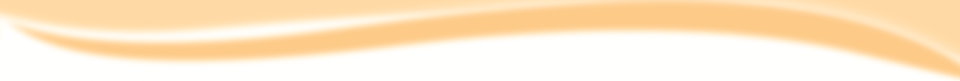 Module 4  The world around us
Around the city
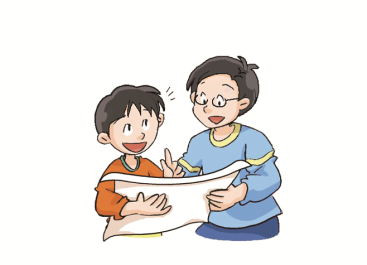 WWW.PPT818.COM
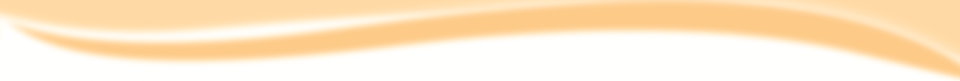 Let’s enjoy
Ming, Ming, what can you see?
I can see a small shop in the street.
Ming, Ming, what can you see?
I can see some cheese in front of me.
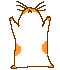 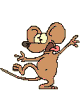 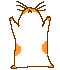 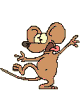 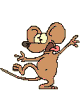 milk shop
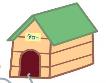 cheese shop
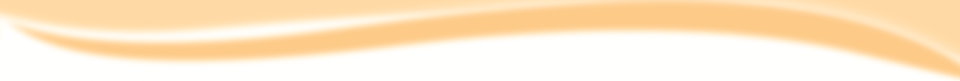 Let’s chant
Spider, spider, what can you see?
I can see a small star on the tree.
Spider, spider, what can you see?
I can see some smoke in front of me.
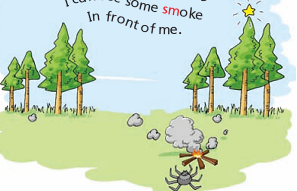 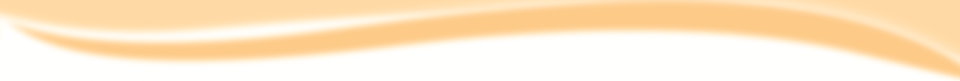 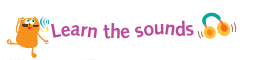 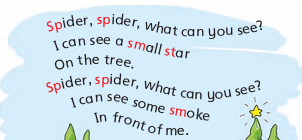 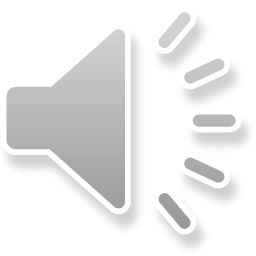 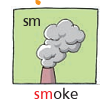 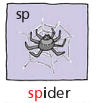 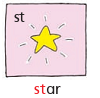 stand, 
start, 
story ...
smell, 
smooth, 
smart ...
spell, 
spoon, 
sport ...
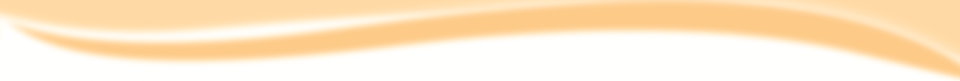 Ask and answer
How do you get to school from your home?
What’s on your way to school?
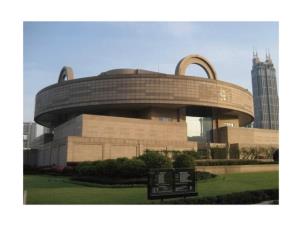 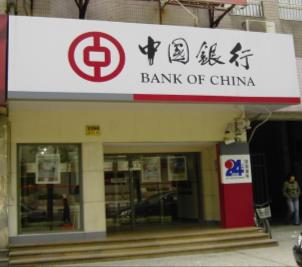 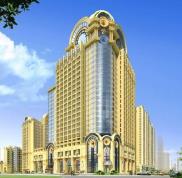 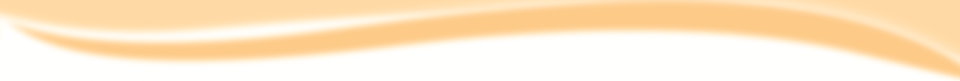 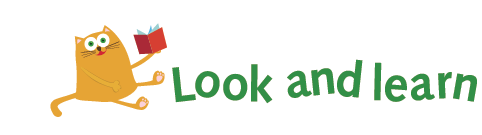 museum
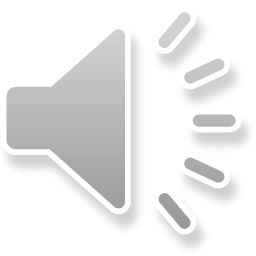 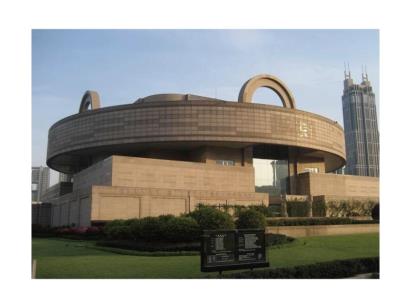 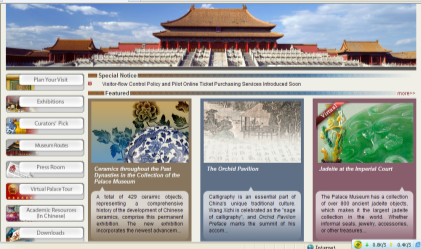 The Palace Museum
Shanghai Museum
People can see and learn many interesting things there.
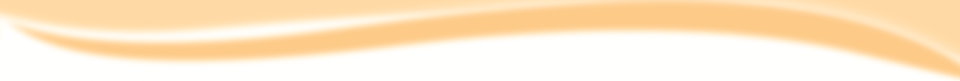 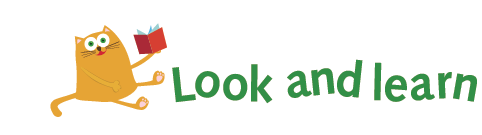 bank
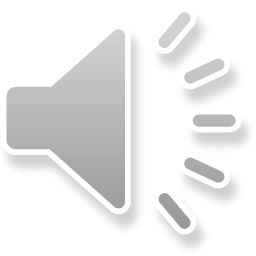 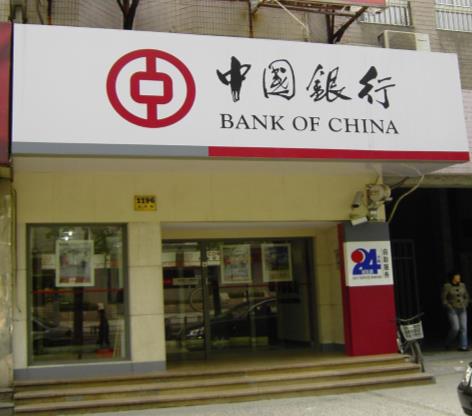 People keep their money here.
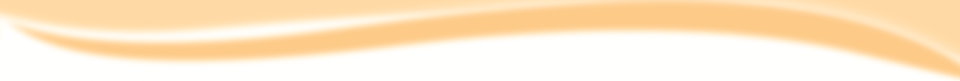 hotel
Riddle
It’s a place.
People can stay here for some time.
They  can eat and sleep here.
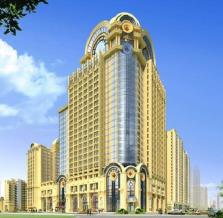 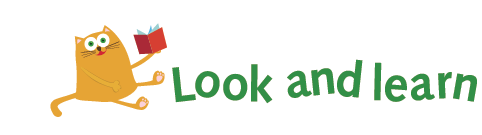 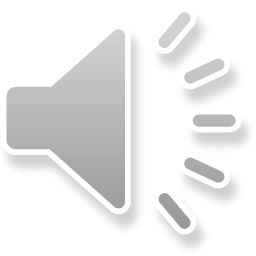 What can you do in a hotel?
Have a big dinner.
Have a party.
Have a meeting.
Have a wedding.
…
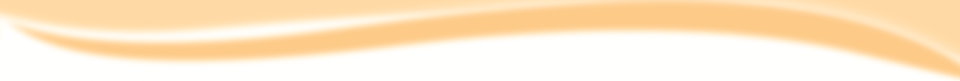 Riddle
It’s a place.
People can see many animals there ...
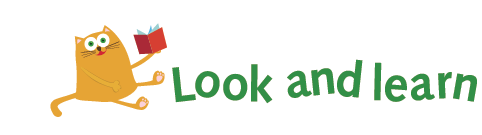 What animals do you like?
zoo
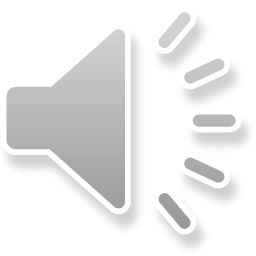 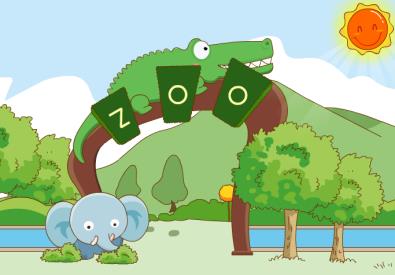 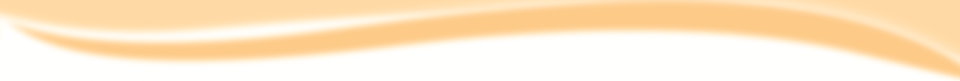 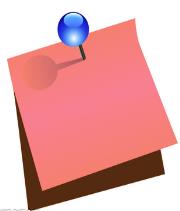 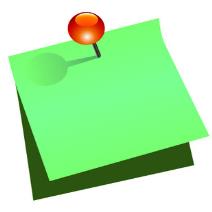 bears
monkeys
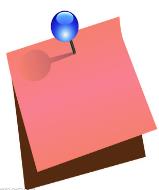 birds
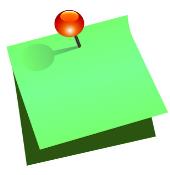 ?
Choose and find
Group work: Find the animals
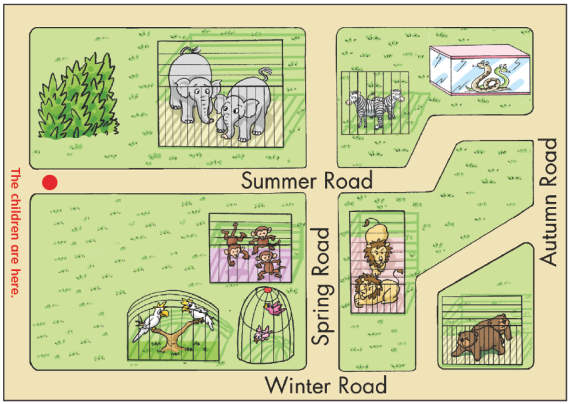 Choose an animal you want to see. 

2.  Find partners. 

3.  Talk with your partners. How do you get there?
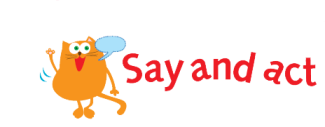 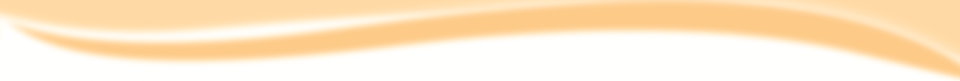 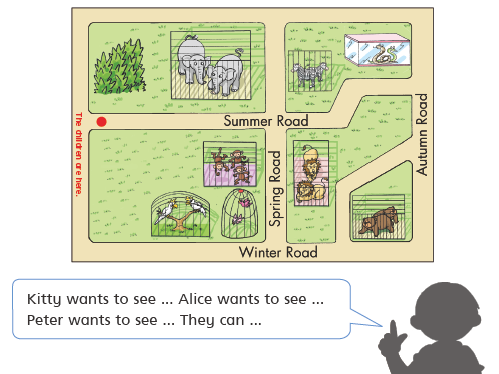 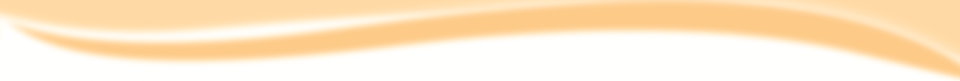 Ask and answer
What does Alice want to see? 
How does she get there?
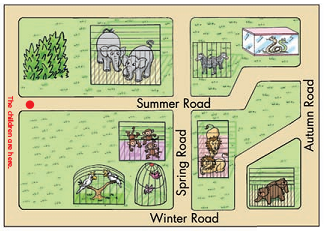 Walk along Summer Road and then turn right. The monkeys are on the right.
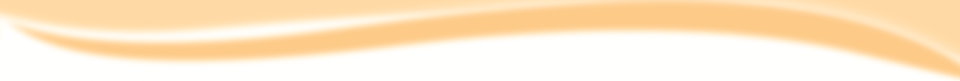 Ask and answer
What does Kitty want to see? 
How does she get there?
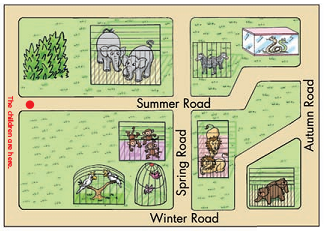 Walk along                         and then turn right. Walk along Spring Road. The birds are                              .
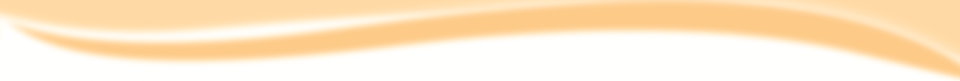 Ask and answer
What does Peter want to see? 
How does he get there?
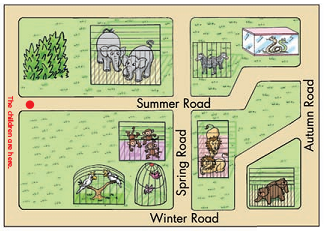 Turn …
Walk along …
The bears are …
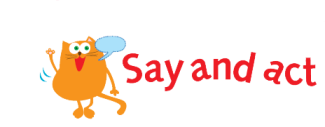 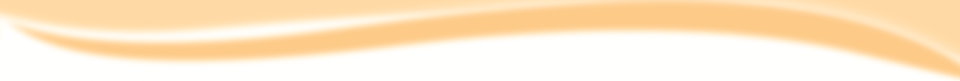 S1: What do you want to see?
S2: I want to see …
S1: How do you get there?
S2: Walk along …  
       Turn …  
       I see the … on my …
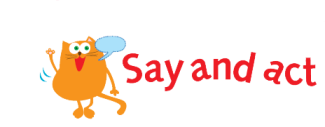 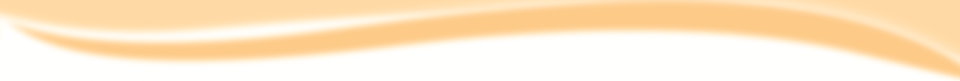 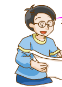 What do you want to see?
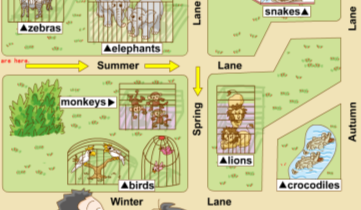 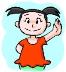 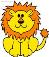 I want to see …
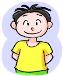 I want to see …
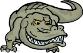 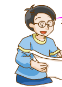 I want to see …
We can walk along … and then turn …
We can see the      on the …
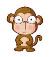 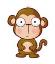 …
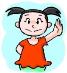 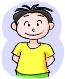 …
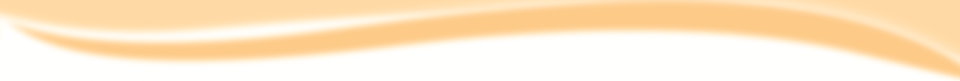 Homework
1. Read the dialogue on page 60.
2. Think and write about how you find   
    your favourite animal in the zoo.
3. Finish Workbook pages 54 and 55.
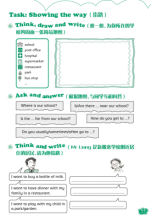 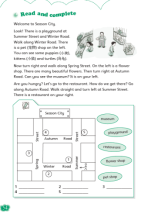